Муниципальное автономное дошкольное образовательное учреждение Центр развития ребёнка – детский сад № 50 города Тюмени
Мой город - моя Тюмень
Прогулка по городу
Автор презентации:
 
Гордиенко
 Альбина Эдуардовна,
 воспитатель 1 категории
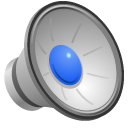 г.Тюмень
 2015
Железнодорожный вокзал г.Тюмень
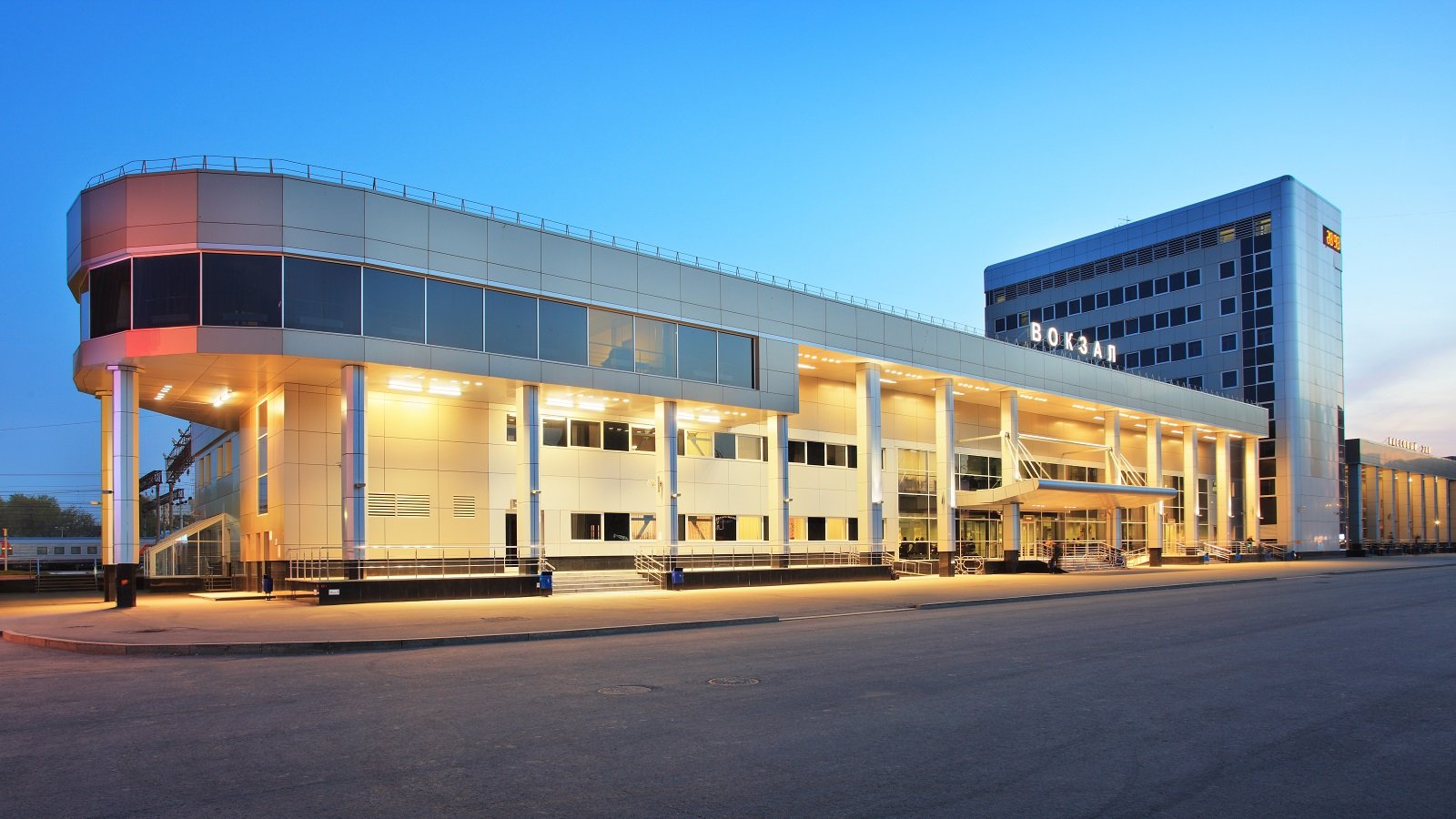 Тюменский автовокзал на улице Пермякова
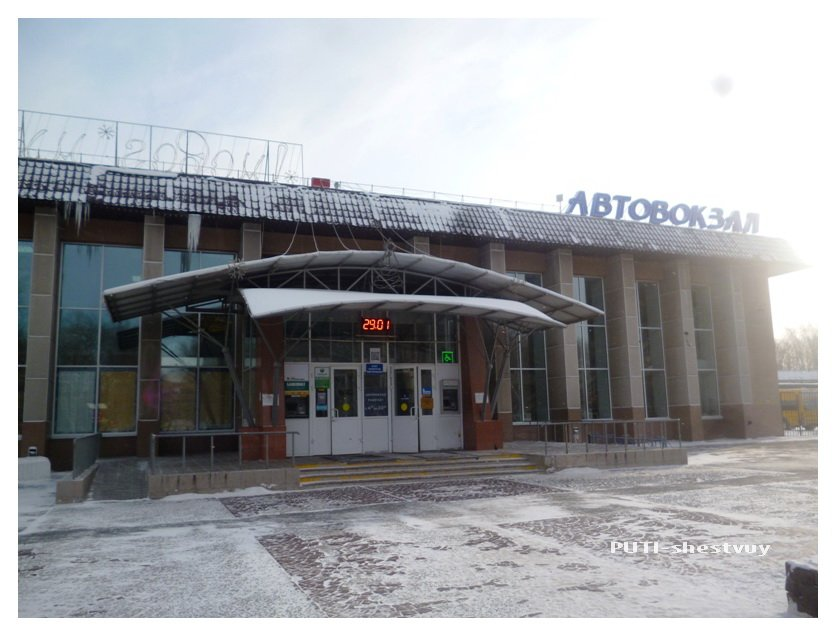 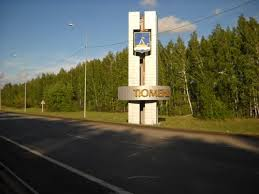 Тюмень – административный центр Тюменской области.
Заложен воеводами Василием Сукиным и Иваном Мясным в июле 1586 года на месте древ­него городища, столицы Тюменского ханства, находившейся рядом с татарским селением Чимги-Тура.
Памятный камень на месте основания
 В. Сукиным и И. Мясным города Тюмень
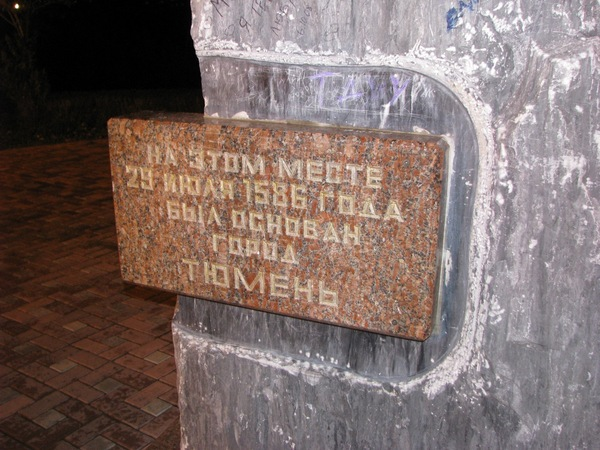 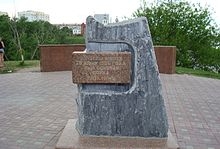 Год основания 1586
Герб и флаг 
г. Тюмени
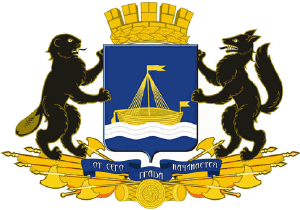 Владимир Якушев - губернатор Тюменской области
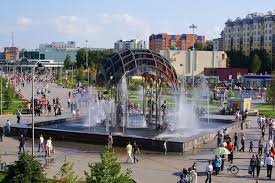 Современная Тюмень – это крупный город науки, культуры и спорта. За последние годы город значительно преобразился. Возведены новые микрорайоны, построены автодороги, мосты, расширены улицы.
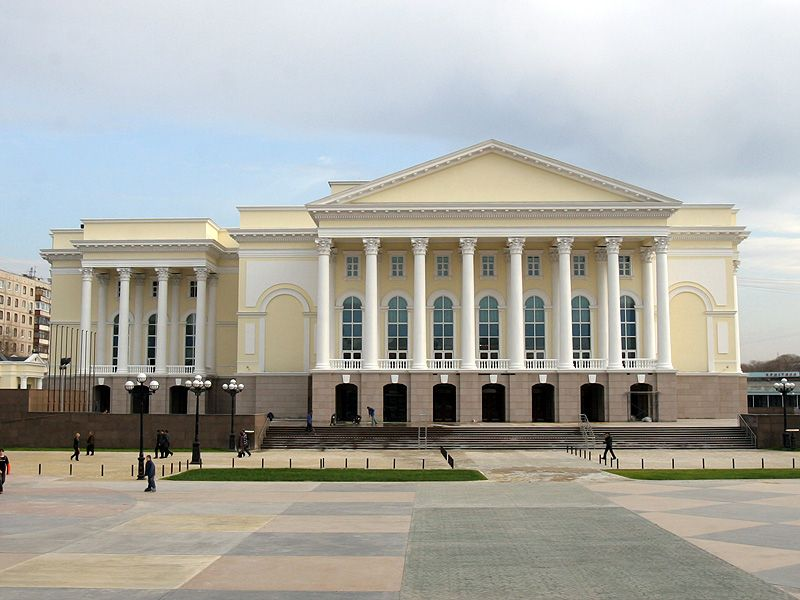 Тюменский драматический театр
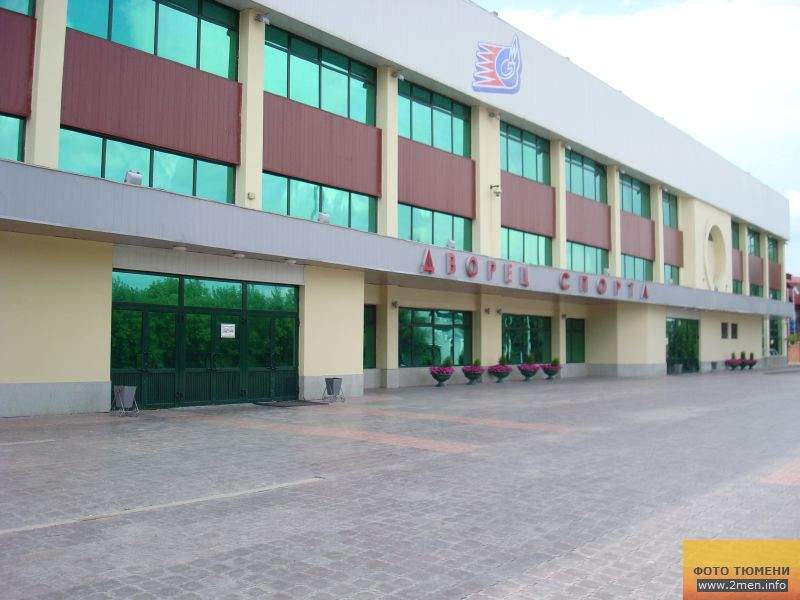 Дворец спорта
В Тюмени очень много интересных мест, познавательных и развлекательных
Ворота в горсад
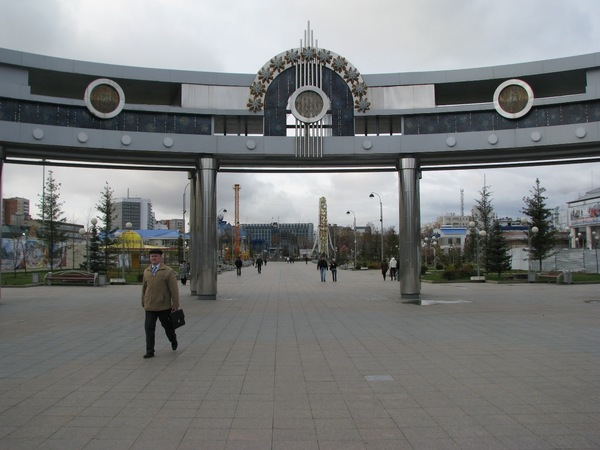 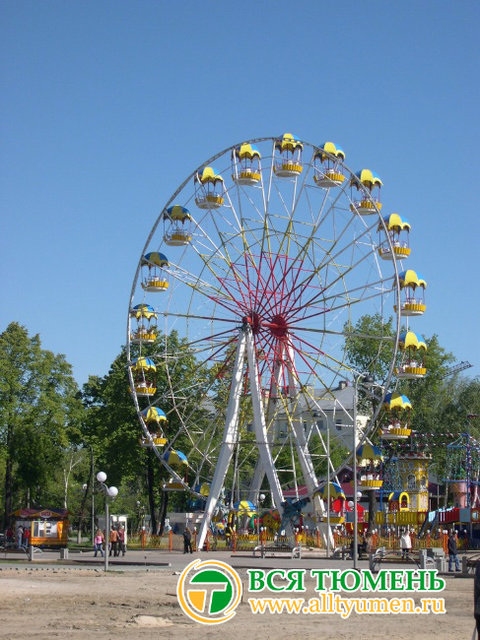 Колесо обозрения в горсаде Тюмени
Цветной бульвар
Пешеходный бульвар, на территории которого архитекторы из Екатеринбурга построили пять площадей - спортивную, цирковую, площадь искусств, фонтанную и площадь влюбленных. Много различных скульптур.
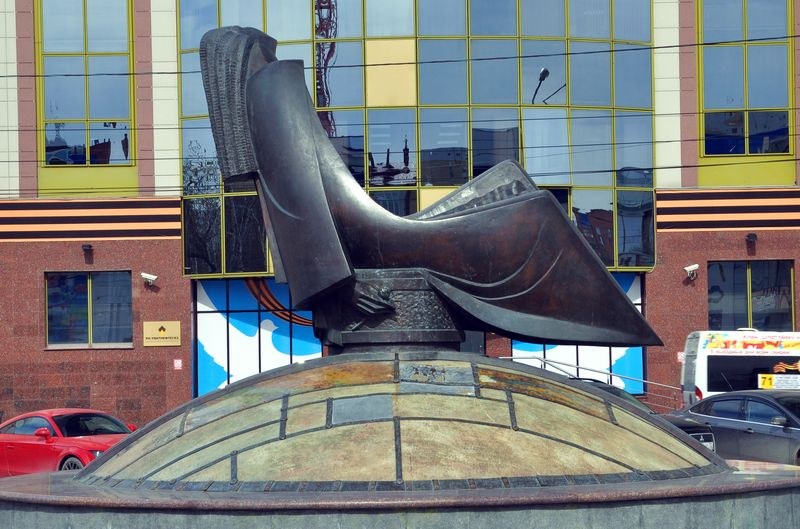 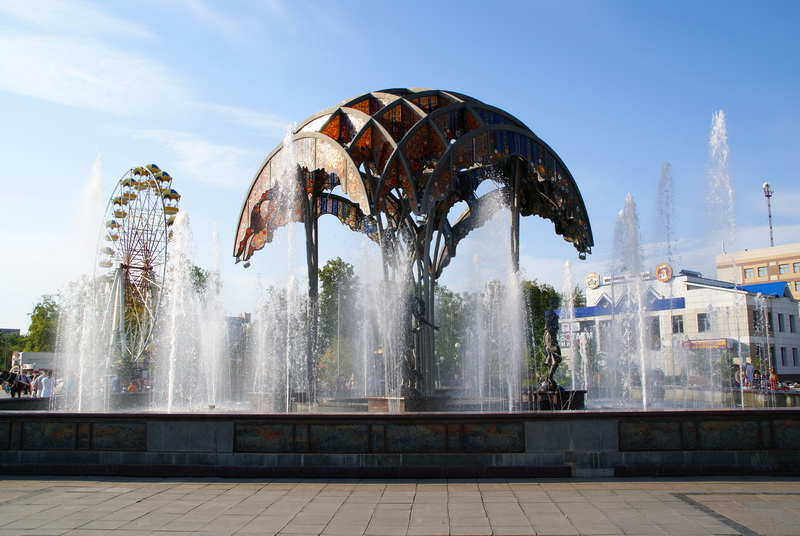 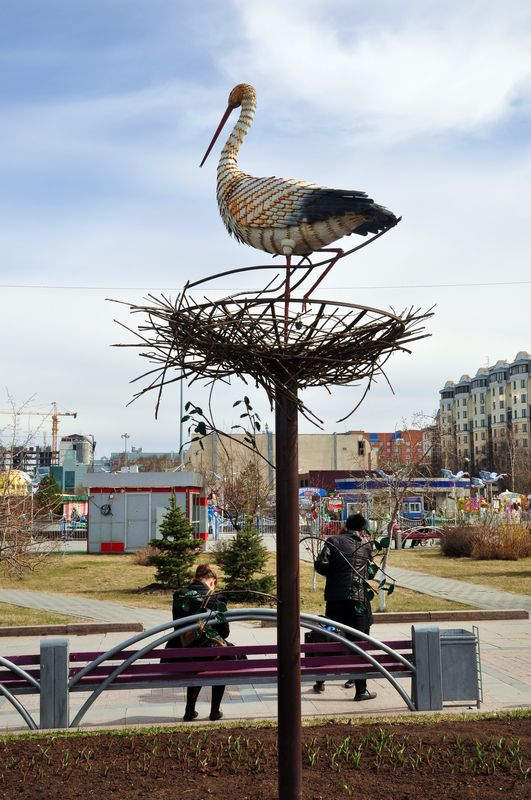 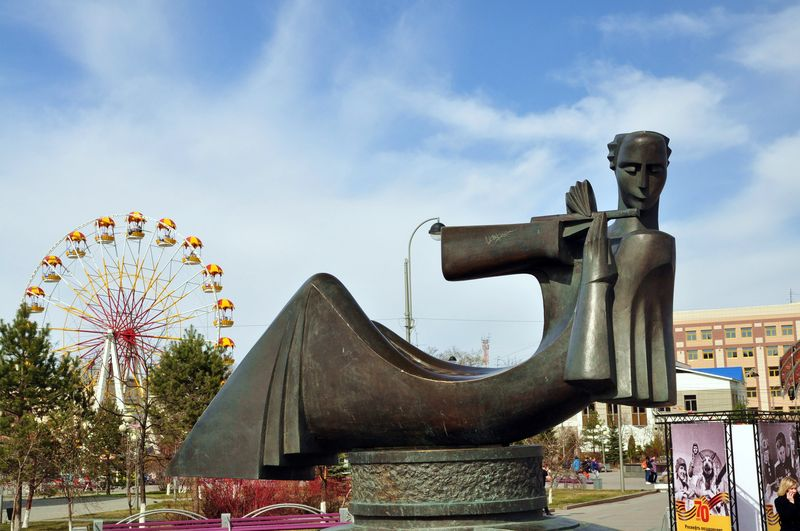 Тюменский цирк на улице Первомайская
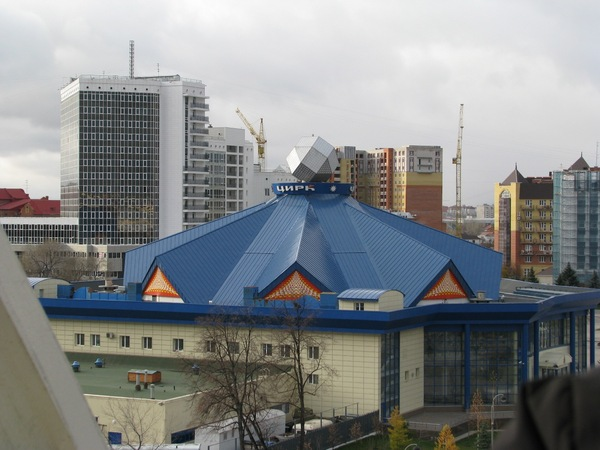 Скульптуры города
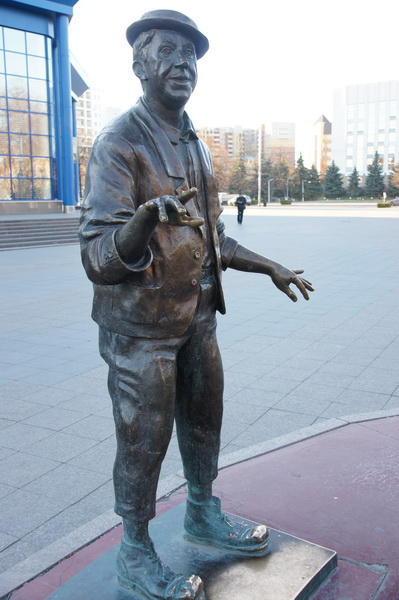 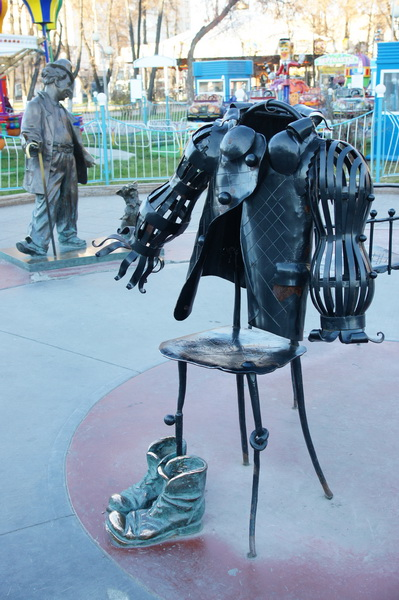 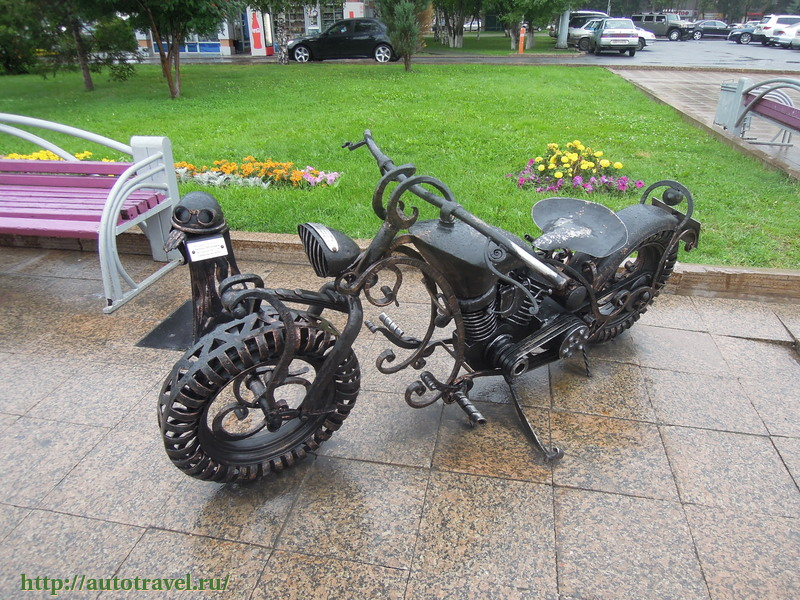 Скульптура «Байк»
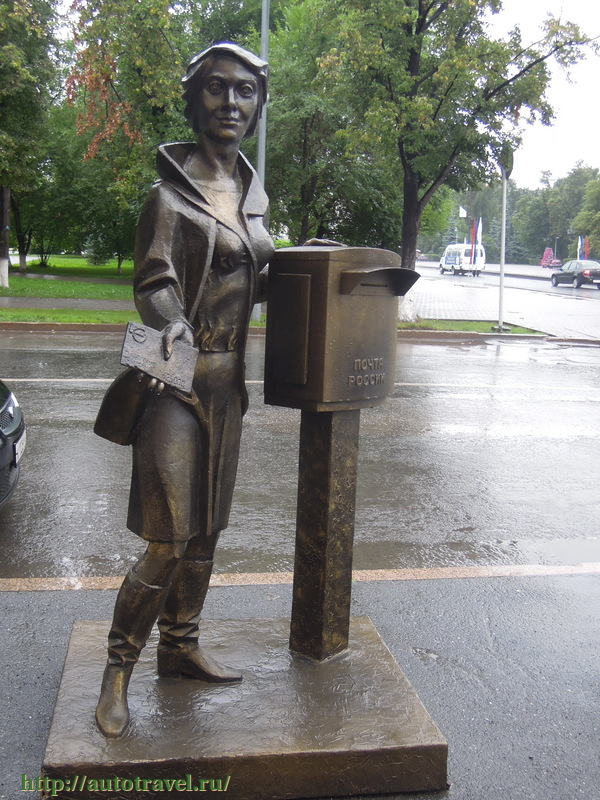 Памятник почтальону
Сооружен к 427-летию Тюмени, 25 июля 2013 г. Представляет собой женщину-почтальона, опускающую в почтовый ящик письмо.
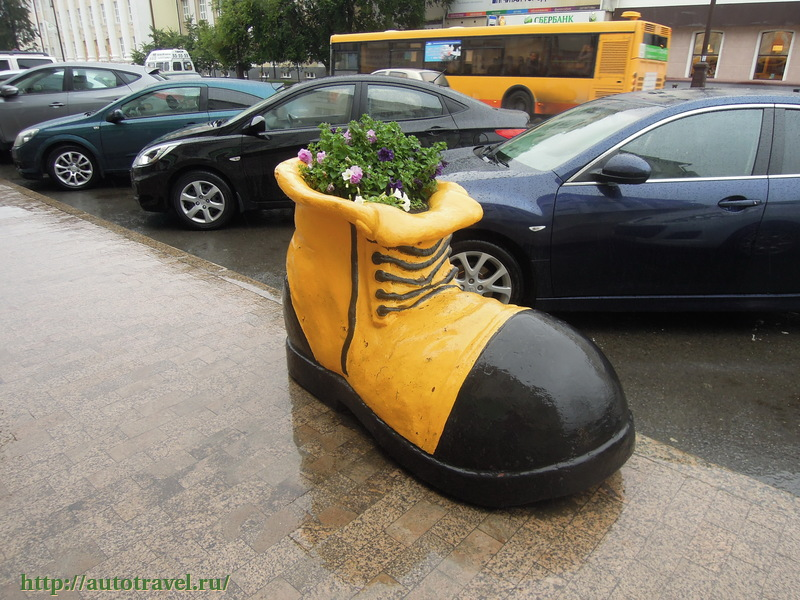 Памятник маме 
Открытие памятника состоялось 01.06.2010 г. Исполнен в бонзе. Представлен в виде беременной женщины с бегающими рядом детьми.
г. Тюмень, сквер на пересечении ул. Свердлова и
 ул Комсомольская
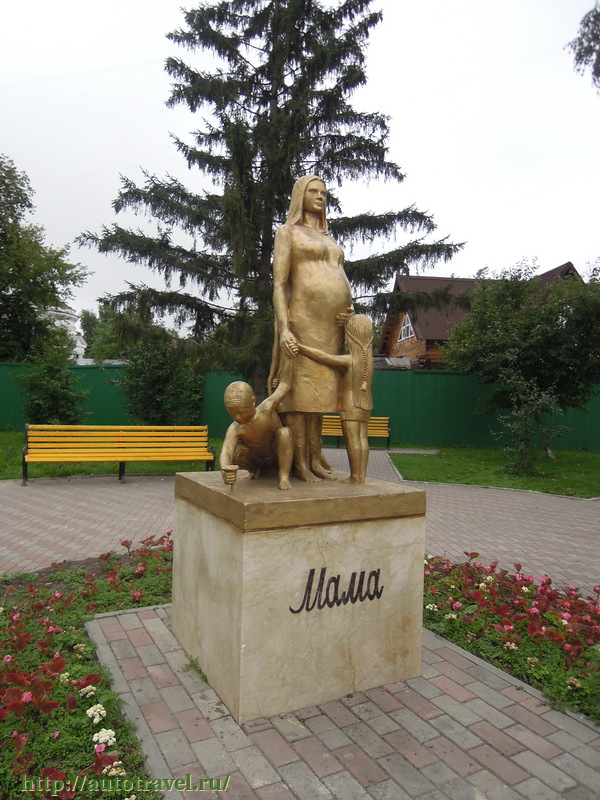 Памятник бездомной собаке
Открыт в июне 2010 г. Скульптура представляет собой маленькую собачку с протянутой лапой, рядом с ней в шапке сделано отверстие для пожертвований, т.к. она еще является копилкой, в которой ведется сбор средств для приюта бездомных животных.
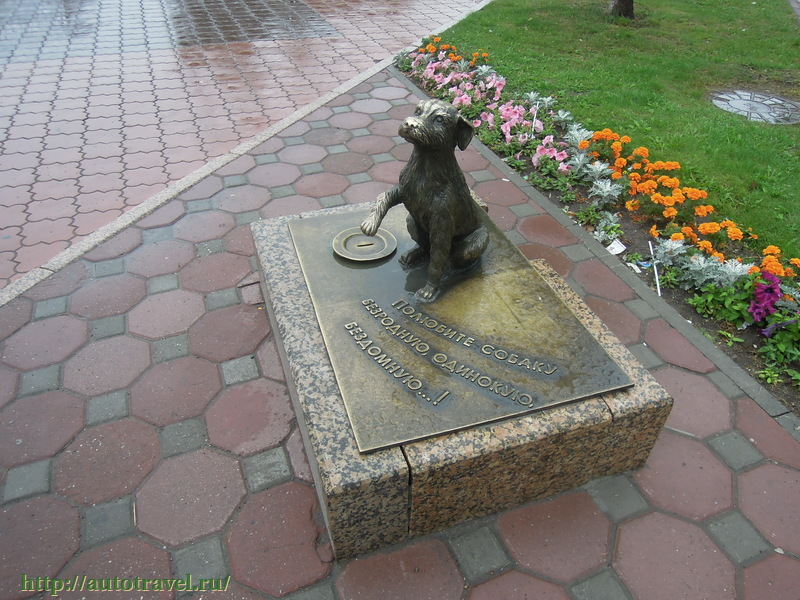 Набережная реки Тура и «Мост влюбленных» – райский уголок в Тюмени
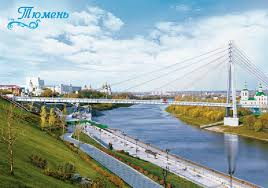 Самая большая «свечка» в городе
«Солнечное ранчо», зоопарк на улице Республика не далеко от автовокзала
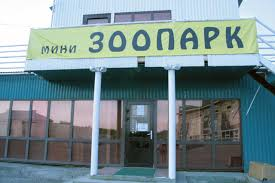 Самый большой детский сад в Тюмени № 50 Счастливое детство» состоящий из 7 корпусов
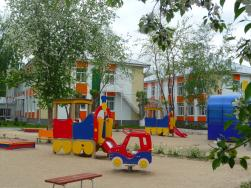 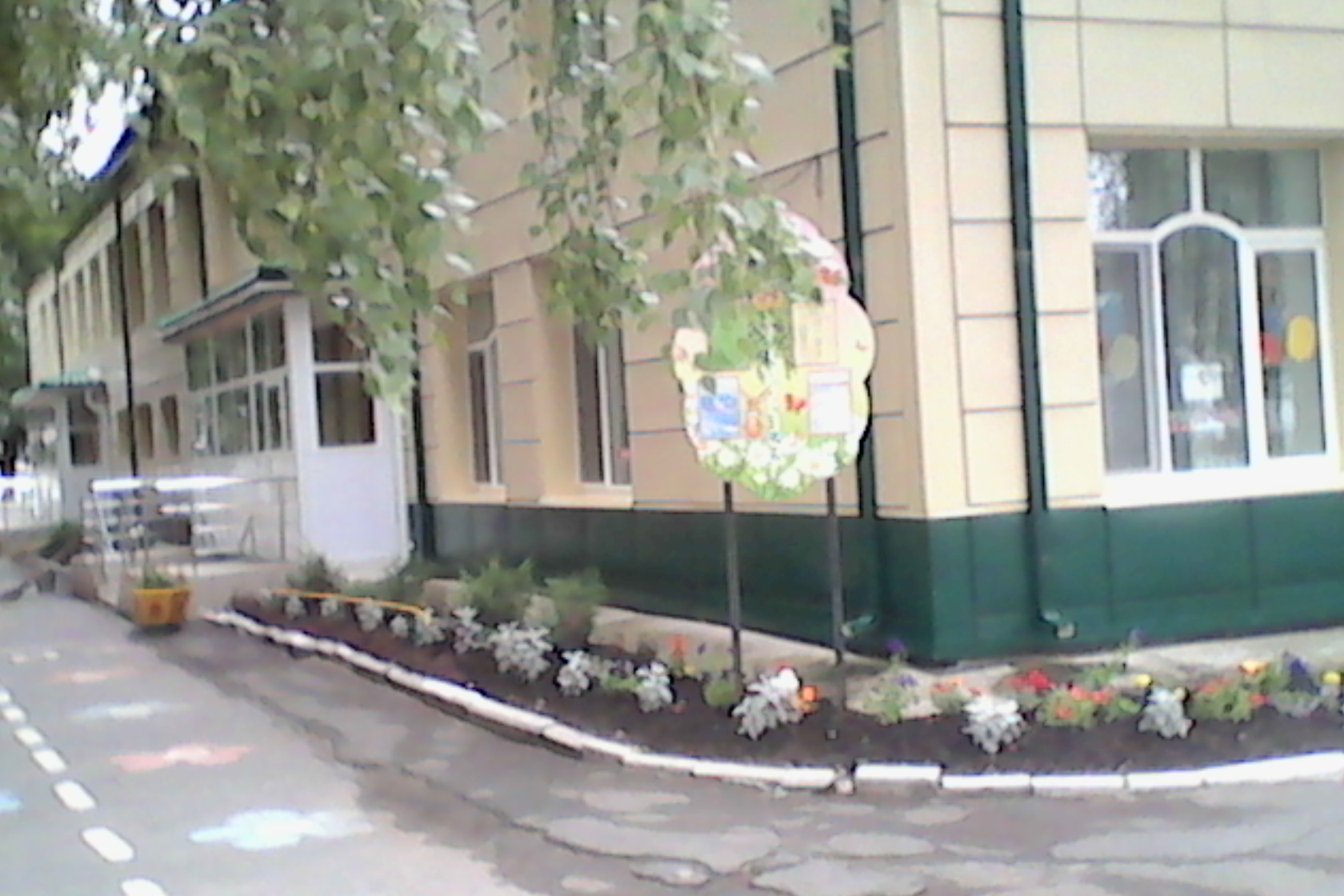 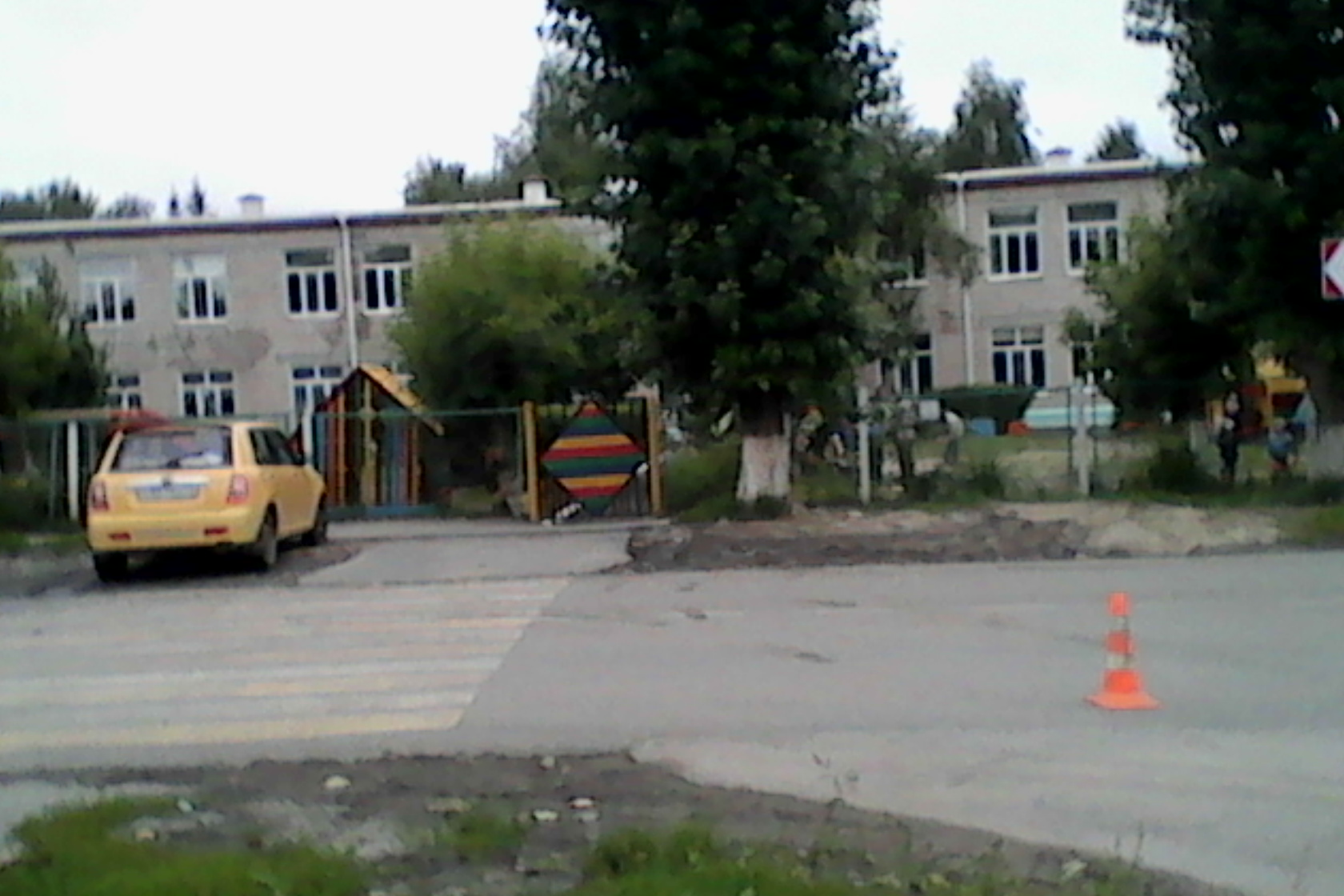 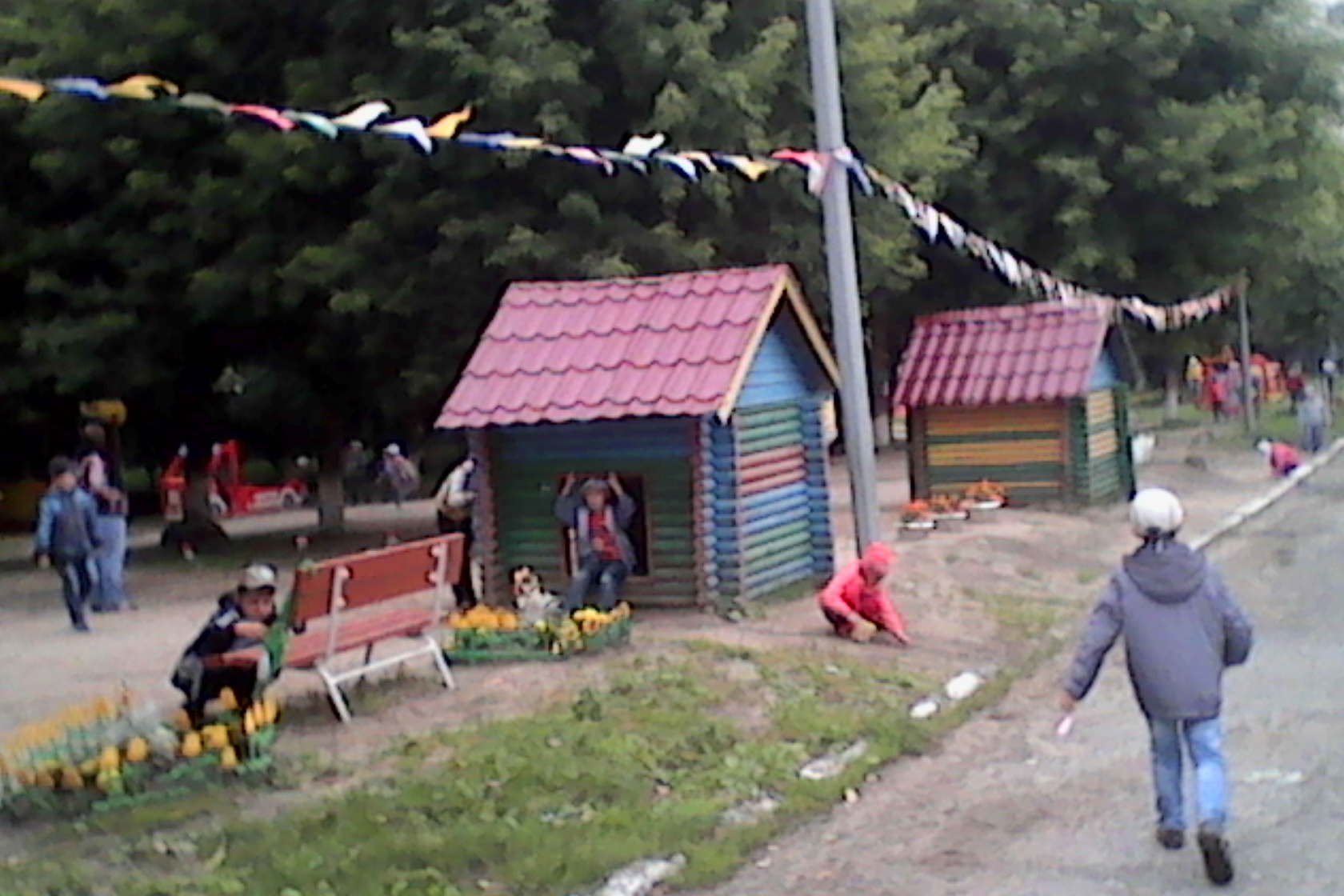 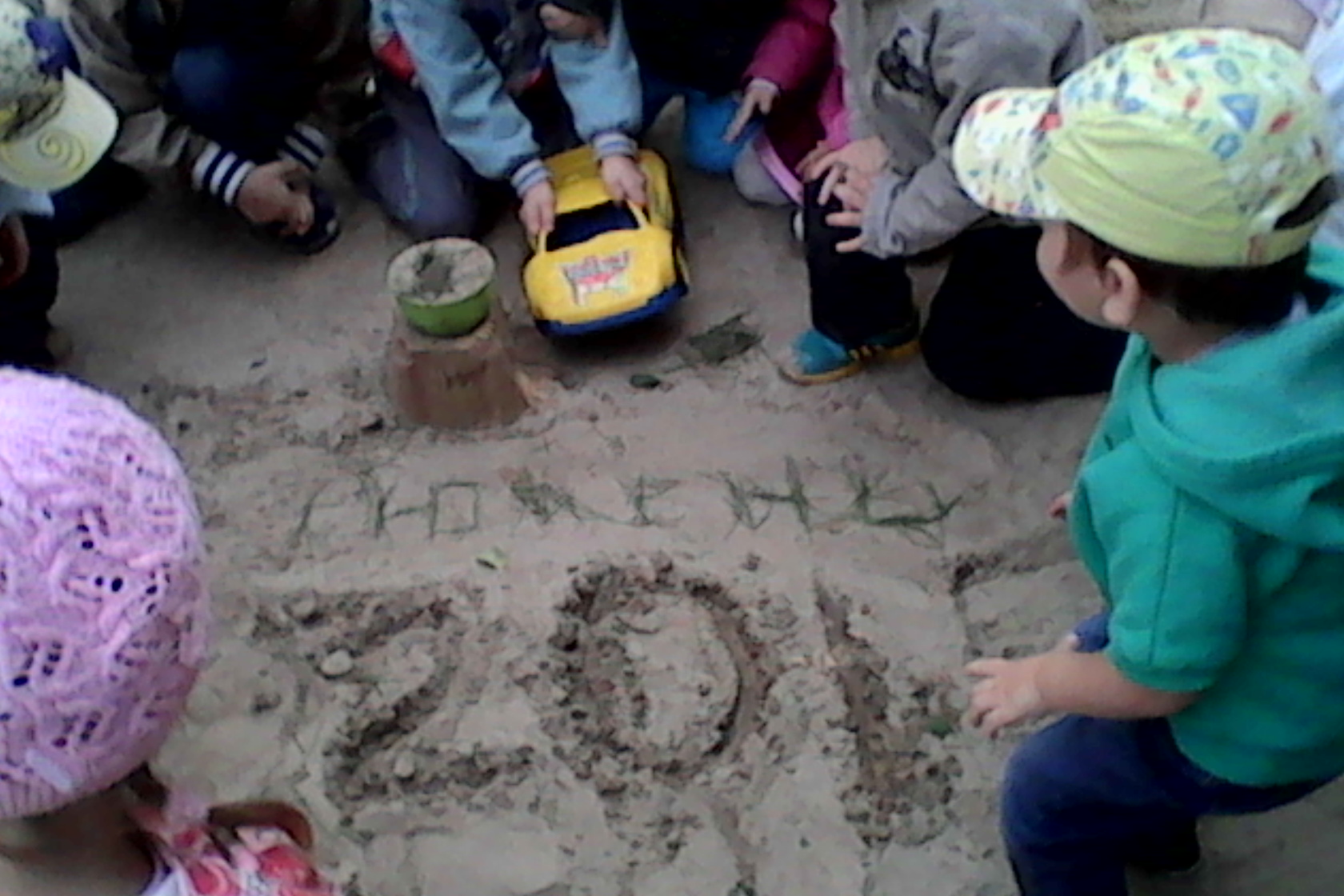 Викторина:

В каком месяце день рождения Тюмени?
Как зовут губернатора Тюменской области?
На каком бульваре больше всего скульптур?
На какой улице находится Цирк?
Как называется мини зоопарк в Тюмени?
Где стоит самая большая свечка в городе?
Название самого большого детского сада в Тюмени
Спасибо за внимание